Problem Solving  for Officials
United States Eventing Association

Licensed Officials Committee

2024
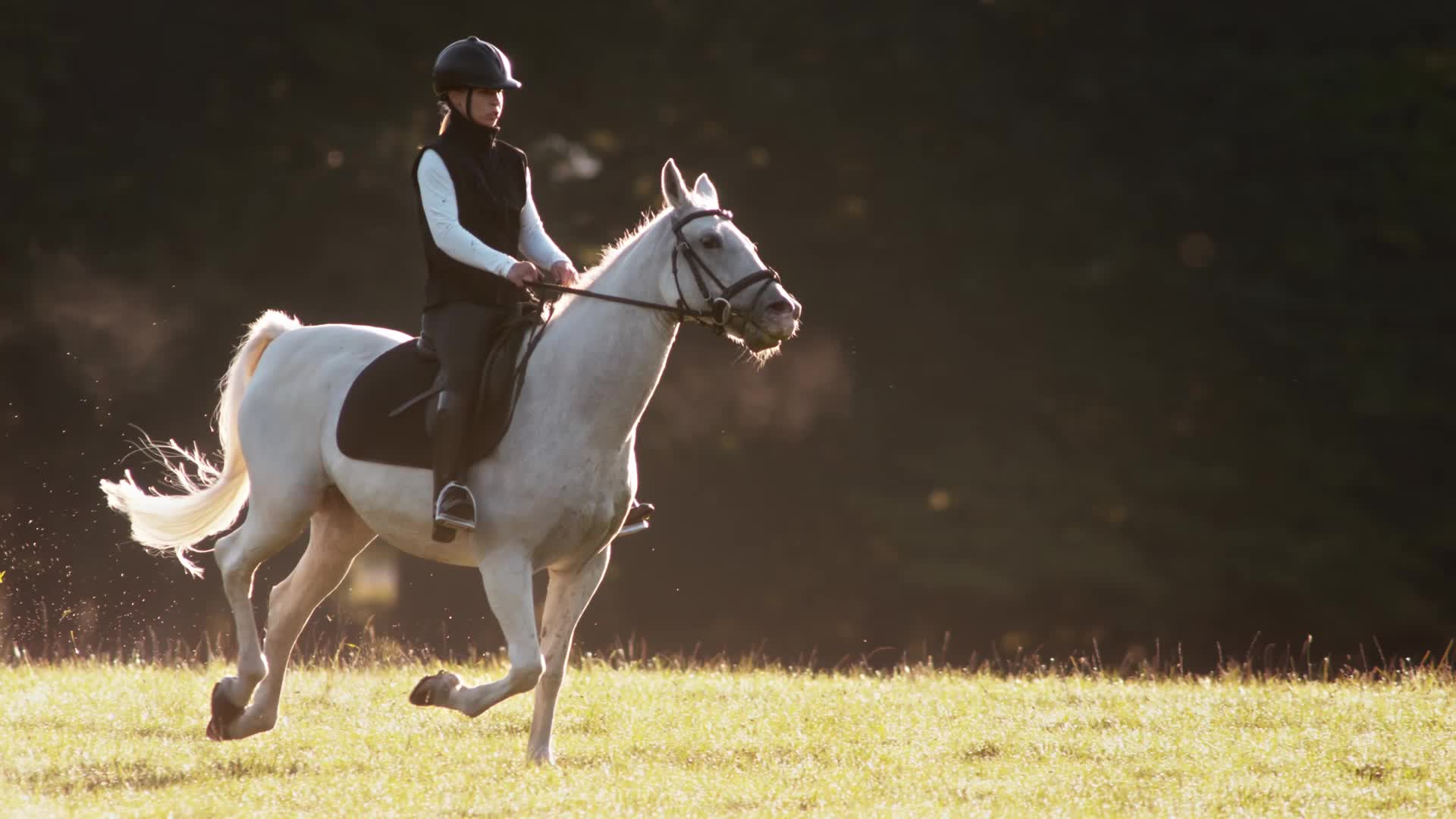 Officials Roles and Responsibilities
We are responsible for the best interest of the Horse 
We are responsible for the best interest of the Athlete 
We are responsible for the actions of one another 
We must work to ensure high levels of risk management 
We must work to ensure high levels of integrity 
We must champion and congratulate equine welfare, good riding and Horsemanship in what ever form we see it 
Together we must be able to celebrate the thrill and challenge of our Sport
Creating a Partnership at the Event
EV 115: Inquiries, Protests and Appeals
1. INQUIRIES. The Athlete, a parent or guardian of an Athlete under 18 years old, the owner of the Horse, or the owner’s agent, may inquire about any perceived irregularity or scoring during the Event. Inquiries may be addressed to the Organizer, Ground Jury, or Technical Delegate.
 
2. PROTESTS:  Protests must be in writing, signed, delivered to the event secretary, and accompanied by a fee made payable to the Organizer, which will be refunded if the protest (or subsequent appeal) is upheld.
3. TIME LIMITS FOR PROTESTS. Protests must be lodged within the following time limits:
Protest
Time Limit
1.      Eligibility of a Horse or Athlete 

Condition of the Dressage arena 
Cross-Country – Obstacle(s), course length, course condition, etc. Not later than 6 p.m. the day before
Show Jumping – Obstacle(s), course length, condition of arena, etc. 
 Incidents during the Event or scoring (except errors as noted below)
1.    Not later than one hour before the start of the relevant event
2.    Not later than one hour before the start of the relevant phase
3.    Not later than 6 pm the day before 
4.    Not later than 15 minutes before the start of the relevant phase
5.    Not later than 30 minutes after the results of the relevant results are posted, Mathematical or transcription errors not later than 3 pm the day following the last day of the event.
EV 115: Inquiries, Protests and Appealscontinued…..
4. APPEALS. An appeal against a ruling of the Ground Jury must be lodged within one hour of the announcement of the Ground Jury’s determination. Appeals must be addressed to the Organizer, in writing, signed, and delivered to the event secretary. BOD 7/25/22 Effective 12/1/22
1. A Yellow Warning Card may be issued by a Steward, Technical Delegate, or Competition Official working in any of these capacities at the competition to any competitor, spectator or participant for improper conduct, or for noncompliance with the rules, provided the issuer considers the conduct not severe enough to cause the issuer to submit the matter to the Federation for a Disciplinary Action Complaint.
GR1037 Yellow Warning Card - Stewards and Technical Delegates
1. A Yellow Warning Card must be issued to the alleged offender at the competition otherwise it is invalid 
2. A Yellow Warning Card can be issued for minor offenses only and should not be used for abuse or major infractions of the rules. 
3. A copy must be sent to the Federation with the Steward or Technical Delegate report 
4. The Federation will contact the alleged offender so that they may respond to the card 
5. The Federation may determine that a Charge or Administrative Penalty is warranted upon further review of the Warning Card 
6. An individual who receives 3 Warning Cards within a 16 month period will be subject to a fine or Charge
Reasons for Yellow Cards
New Rule Coming in 2025
Recorded Warning
We don’t have the final approved verbiage as it is expected to come out in the spring.
It will give officials the option to provide a recorded warning which is less than a Yellow Card
The USEA LOC requested this rule from the USEF
Yellow Cards Issued in 2023
EV 113 Dangerous Riding:  new language
1. Dangerous Riding is considered any Athlete who rides in such a way as to constitute a hazard to the safety or well-being of the Athlete, Horse, other Athletes, their Horses, spectators, or others during the competition. Dangerous Riding may include but is not limited to the following: 
a. Riding out of control (Horse clearly not responding to the Athletes restraining or driving aids). 
b. Riding Obstacles too fast or too slow. 
c. Repeatedly standing off fences too far (pushing the Horse to the base of the Obstacle, firing the Horse to the fence). 
d. Repeatedly being ahead or behind the Horse’s movement when jumping. 
e. Series of dangerous jumps.
 f. Severe lack of responsiveness from the Horse or the Athlete.
 g. Continuing after three clear refusals, a fall, or any form of Elimination. h. Endangering the public in any way (e.g., jumping out of the roped track).
Dangerous Ridings Given in 2023
Total of 8 Dangerous Riding given in 2023
-2 at Intermediate
-1 at CCI 2star
-2 at Preliminary
-1 at Novice
-2 at Beginner Novice

4 of these DR’s were eliminations  1 involved a rider fall,the remainder were given 25 penalty points
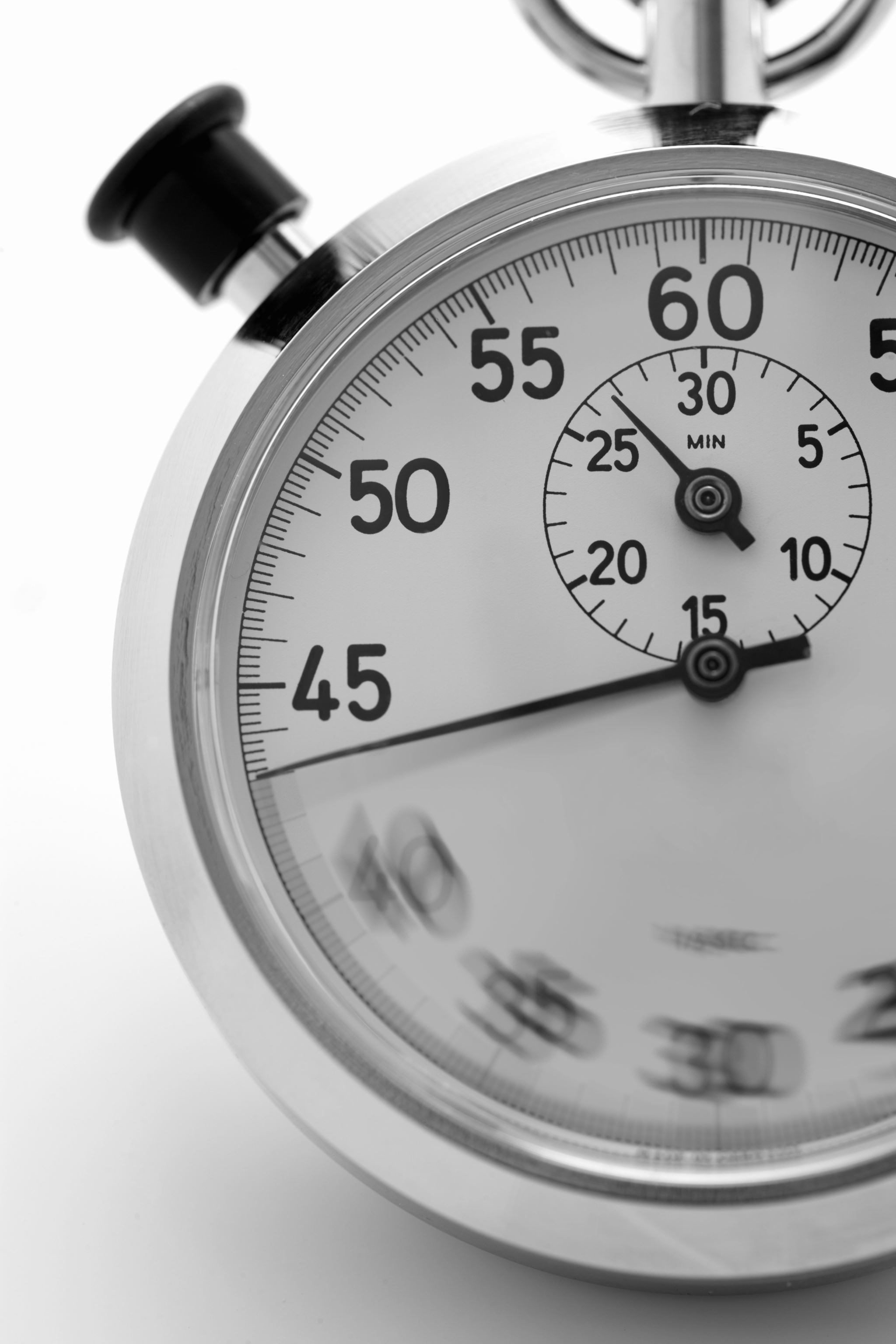 Watch List
The USEF Eventing Watch List ("Watch List”) is comprised of USEF and/or USEA members competing in the U.S. who have been identified as displaying potentially dangerous or unsafe riding (see definitions below) during warm-up or any phase at a USEF Eventing Licensed Competition, received an FEI Eventing Recorded Warning or Yellow Card for Dangerous Riding at any FEI event, been penalized at a national competition for Dangerous Riding, or received a Yellow Warning card for Dangerous Riding at a national competition. The goal of the Watch List is to improve rider safety and provide Licensed Officials (Technical Delegates and Ground Jury) the opportunity to observe athletes at future events.
Watch List
19 athletes on the Watch List and reasons:
Automatically put on the watch list if you receive a Recorded Warning at a FEI competition
Exs: jumping the rope, dangerous riding, pressing a tired horse, jumping a fence not on their course, jumping a series of fences badly.
The USEF places riders on the watch list if they receive a Yellow Card for dangerous riding and other reasons such as: 
 rider receives a dangerous riding without a yellow card,  going too fast or too slow, getting in front of the horse's motion or behind the jumping motion.  Jumping a fence that is not on their course that could endanger themselves (too difficult, or put others in danger)
The following are designated Watch List reporters:
USEF Eventing Technical Delegate, Judge, or Course Designer;
U.S. FEI Eventing Steward, Technical Delegate, Judge, or Course Designer
U.S. Eventing National Safety Officer;
Athletes who have represented the United States in Eventing at a World Championship, Olympic Games, or Pan American Games; and
Instructors who currently hold a Level IV or V USEA ECP certification.
Upon being notified by a Reporter of an instance of dangerous or unsafe riding, when possible, the Competition Licensed Official should watch the athlete’s subsequent rounds of competition. The Competition Licensed Official must enforce relevant safety rules, including the issuance of a Yellow Card. It is not the duty of the Licensed Official to make training recommendations to the athlete. Doing so is outside the scope of the Licensed Official’s duties. 
If notified of an instance of dangerous or unsafe riding by a Reporter, the Technical Delegate must include in their Technical Delegate Report: Reporter’s name, any additional eyewitnesses and their statements, any observations made in observing the athlete, and attempts made to contact the athlete.
Competition Licensed Officials Responsibilities
Filing a Watch List Report
When a Reporter witnesses an incident that warrants an athlete being placed on the Watch List, the Reporter must submit the Watch List Report Form to USEFEVENTING@USEF.ORG. Reporters are encouraged to make their reports to USEF as soon as possible.
Athlete Notification:
When added to the Watch List, athletes will receive written details regarding the specifics of the Watch List Program and the circumstances warranting the addition of the athlete to the Watch List
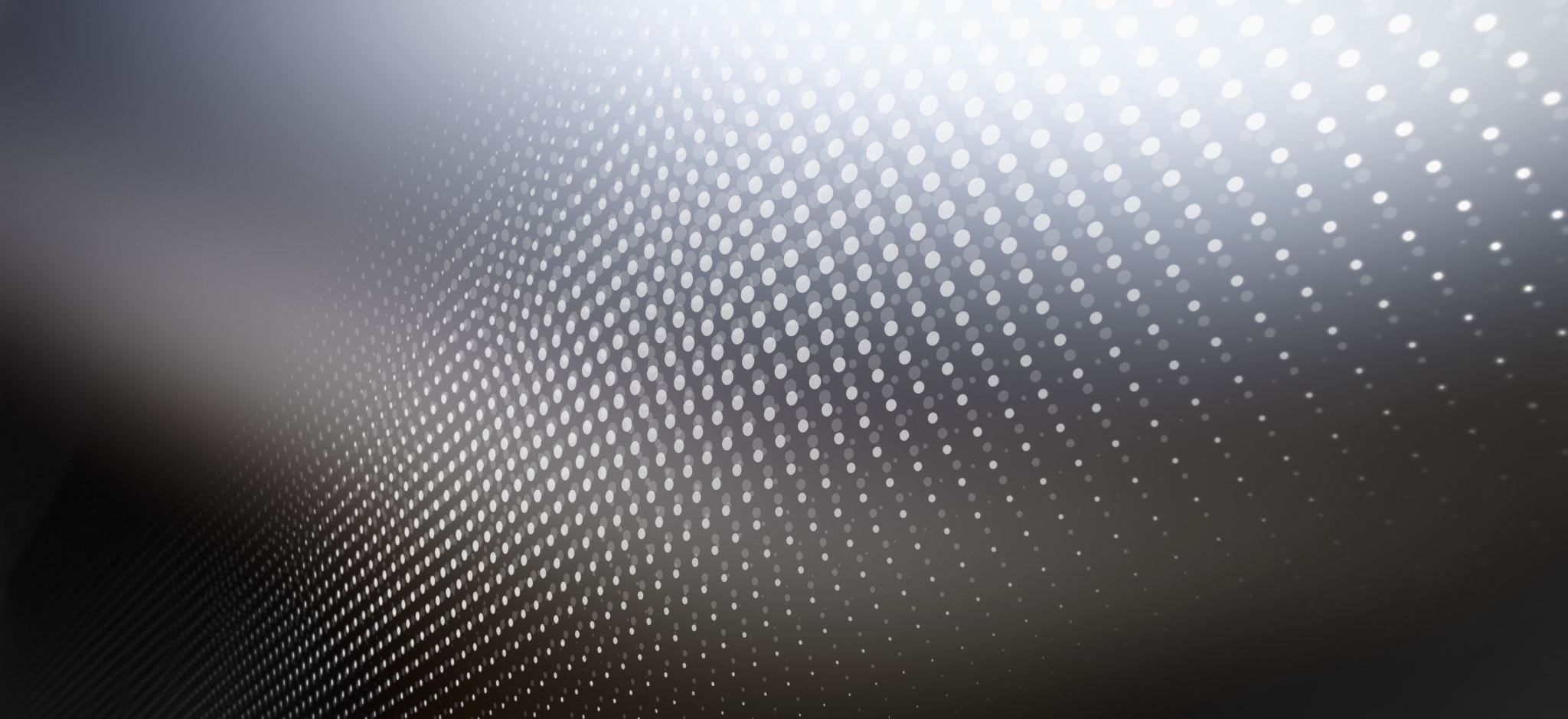 Specifications for the Watch List
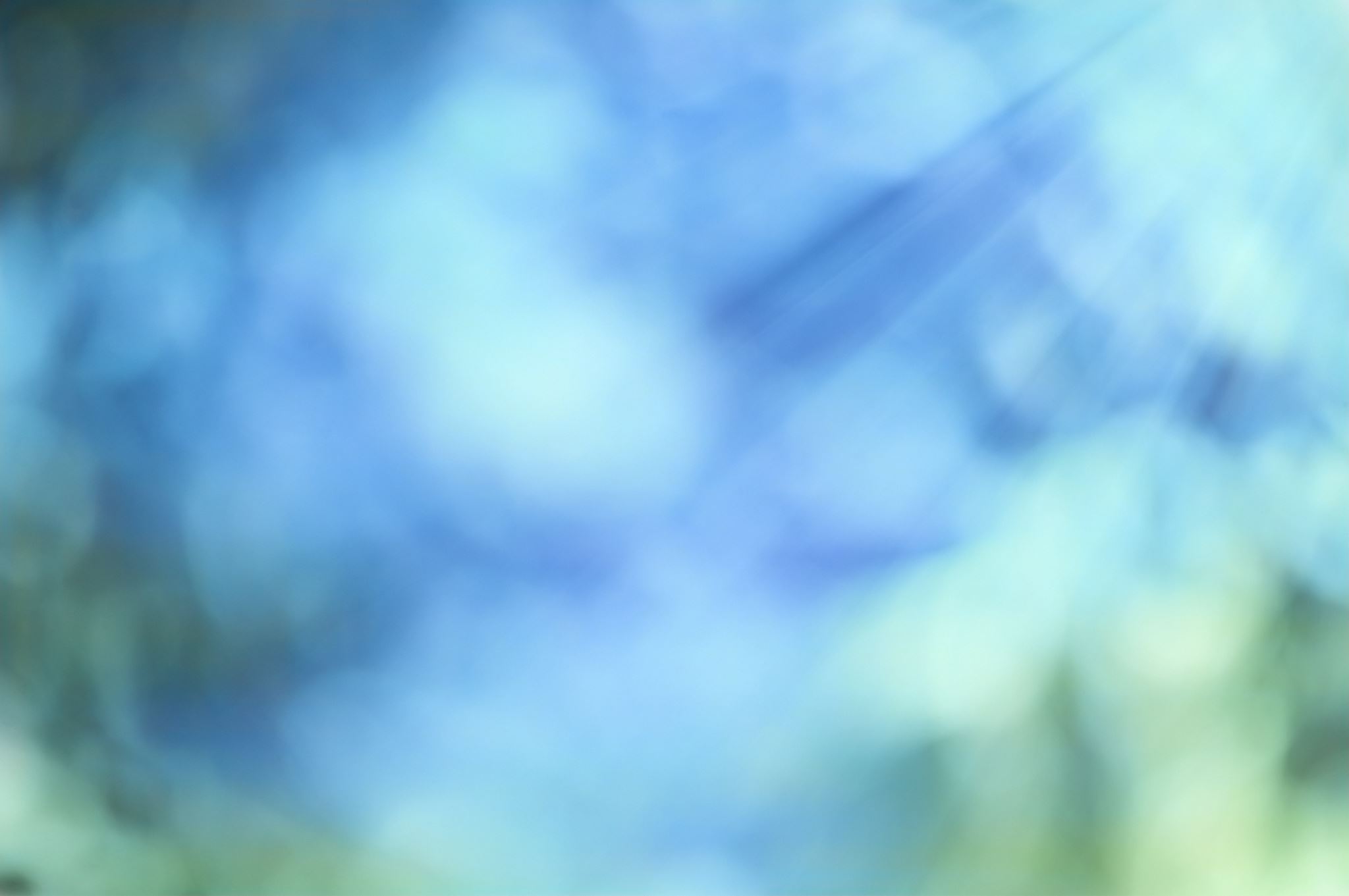 Other Information
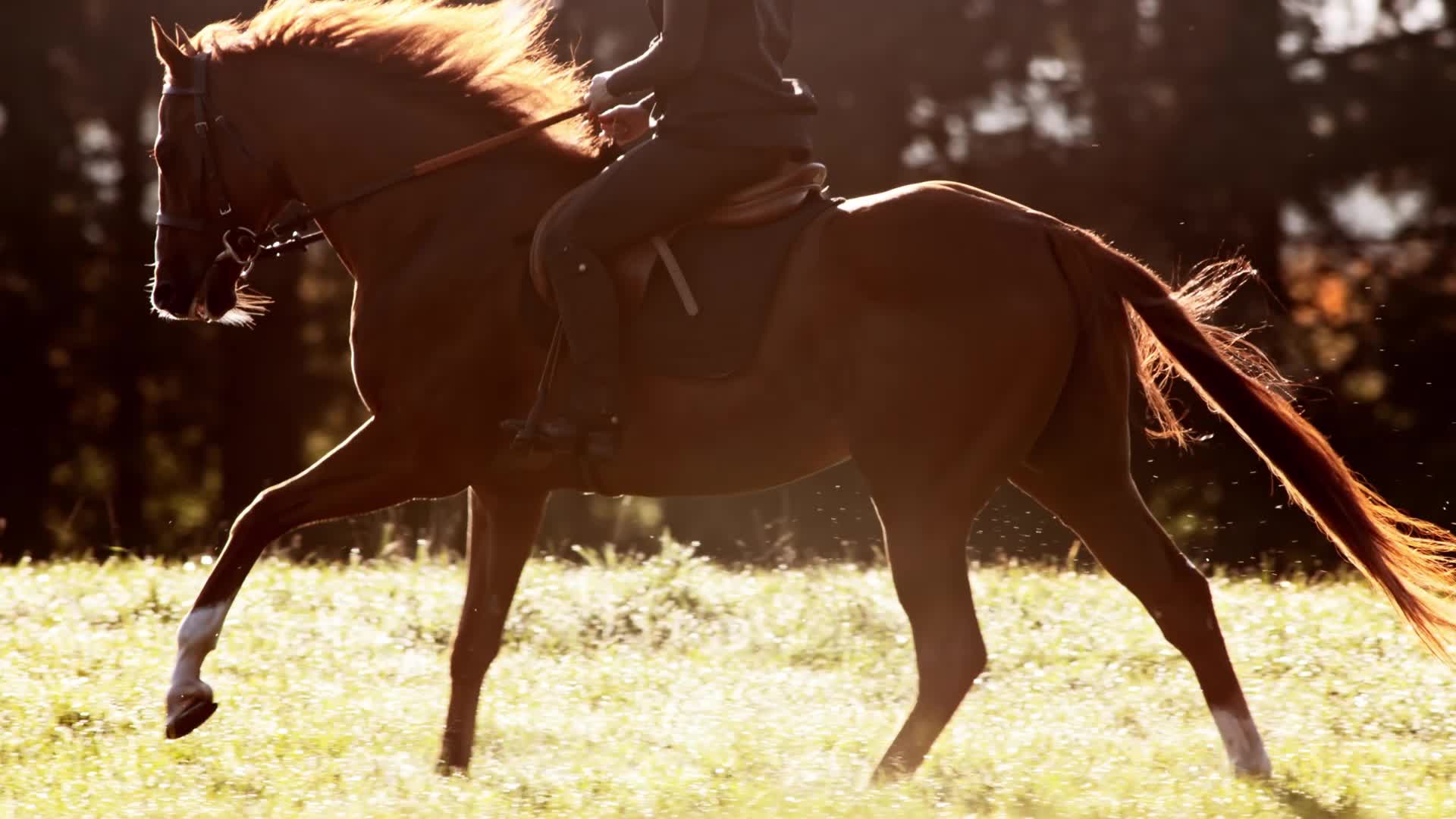 Definitions:  USEF and FEI
EV113.1
Dangerous Riding is defined as instances when an athlete rides in such a way as to constitute a hazard to the safety or well-being of themselves, their horse, and/or other persons or horses. 
FEI Eventing Article 525.1 - Dangerous Riding Definition
Any Athletes who, at any time during the Competition deliberately or unintentionally by incompetence are exposing themselves, their Horse or any third party to a higher risk than what is strictly inherent to the nature of the Competition will be considered to have acted dangerously and will be penalized accordingly to the severity of the infringement.
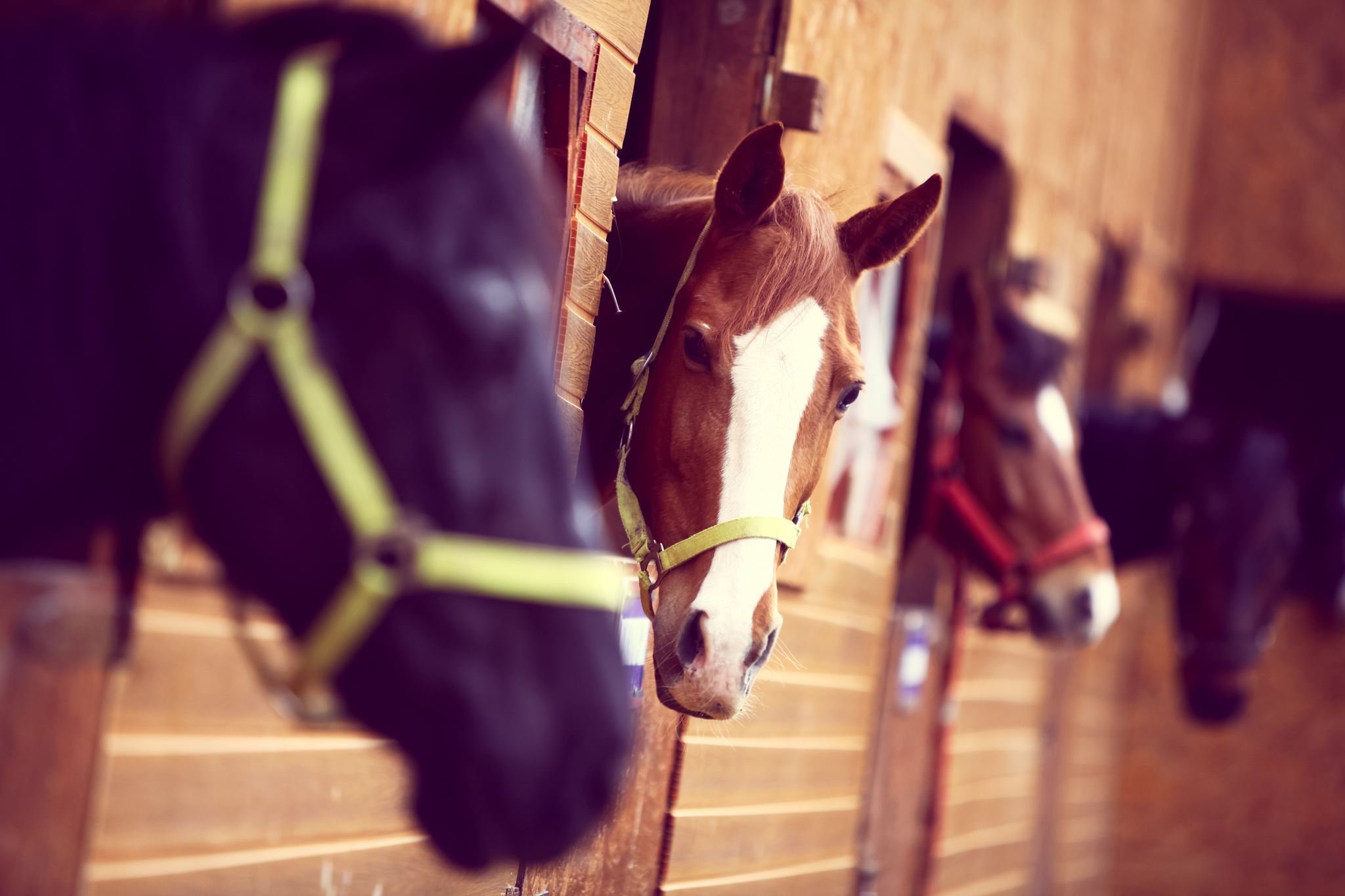 Such acts include without limitation:
Riding out of control (Horse clearly not responding to the Athletes restraining or driving aids).
  Riding fences too fast or too slow.
  Repeatedly standing off fences too far (pushing the Horse to the foot of the fence, firing the Horse     to the fence).
  Repeatedly being ahead or behind the Horse movement when jumping. 
  Series of dangerous jumps. 
  Severe lack of responsiveness from the Horse or the Athlete. 
  Continuing after three clear refusals, a fall, or any form of elimination. 
  Endangering the public in any way (e.g. jumping out of the roped track). 
  Jumping obstacles not part of the course.
  Willful obstruction of an overtaking Athlete and/or not following the instructions of the Officials   causing danger to another Athlete.
Pressing a tired Horse.
Case Examples
Questions